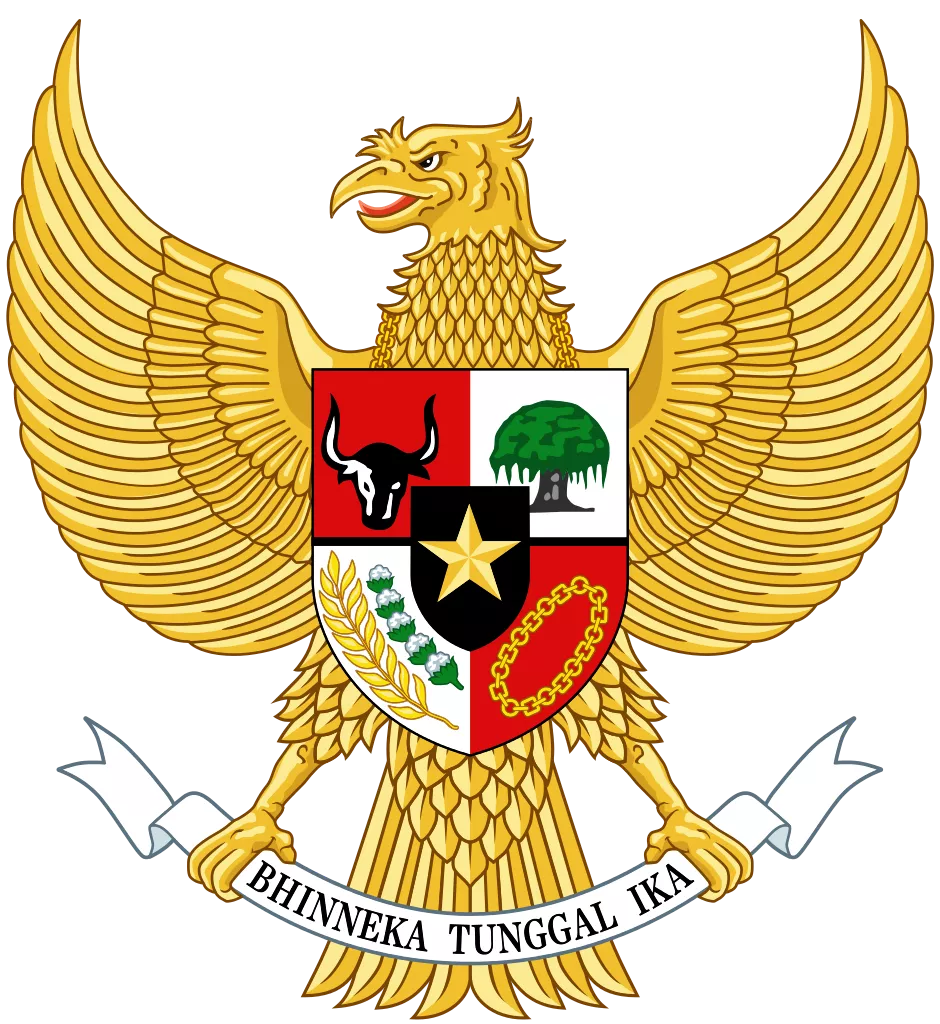 Indonesia Country Report
By Dr. Hendra Yusran Siry
Secretary Directorate General of Marine Spatial Management The Ministry of Marine Affairs and Fisheries of The Republic of Indonesia
Outline
Members (Agencies) of the National Coordination Committee
Progress/Accomplishments towards NPOA
	Seascape, EAFM, MPA, CCA, Threatened Species, WLF and GESI Adoption
Challenges/Constraints Affecting Implementation
National Roadmap 2023
	Seascape, EAFM, MPA, CCA, Threatened Species, WLF and GESI Adoption
Potential Regional Program and Support Required
Publications
Members (Agencies) of the NCC
Progress – Seascape CTI-CFF National Programs
The 7th CTI-CFF Seascapes Working Group Meeting  (defer 2023)
2. 	Coordinate and discuss with other TWGs, Partners, and University Partnership program in the management of priority seascapes
3. 	Mapping on Submarine cables and pipelines, and Artificial Island
Progress – Seascape Activities Related to CTI-CFF Goals with Different Budget
Enactment Local Government Regulation of Provincial Marine Spatial Plans for South Sulawesi and West Papua
Integration Process for 12 Provincial Marine Spatial Plans with Provincial (Land) Spatial Plans for Papua, North Maluku, Maluku, East Nusa Tenggara, West Nusa Tenggara, Bali, South Kalimantan, East Kalimantan, North Kalimantan, North Sulawesi, Central Sulawesi, South East Sulawesi
Enactment Presidential Regulation No 3 on Java Sea Inter-Regional  Marine Spatial Plan
Enactment Presidential Regulation No 4 on Sulawesi Inter-Regional  Marine Spatial Plan 
Enactment Presidential Regulation No 5 on Tomini Bay Inter-Regional  Marine Spatial Plan 
Enactment Presidential Regulation No 6 on Bone Bay Inter-Regional  Marine Spatial Plans
Enactment Presidential Regulation No 40 on Maluku Sea Inter-Regional  Marine Spatial Plan
Enactment Presidential Regulation No 64 on The National Strategic Areat he Capital City Of Nusantara Spatial Plan
Legislation Process of Presidential Regulation on Flores Sea Inter-Regional  Marine Spatial Plan 
Development 7 Inter-Regional  Marine Spatial Plans (Banda Sea, Bali Sea, Aru Sea, Seram Sea, Halmahera Sea, Cendrawasih Bay and Sawu Sea)
Progress – EAFM CTI-CFF National Program
2021/2022
Adoption EAFM prinsip in conduct fisheries Mgt plan (Minister regulation No. 22 Tahun 2021: Fisheries Mgt plan and Fisheries Mgt council in each  Fisheries Mgt area).
Develop a standard of specific competency on EAFM (SKKK)  for EAFM planner, and evaluator in Indonesia  Ministrial Decree no. 9/PERMEN-KP/2015
Develop a modul of training  for EAFM planner and evaluator in Indonesia
Training for EAFM planner (20 participants, 5 days, hybrid, 2021)
Training for EAFM evaluator (35 participants, eastern Indonesia, Bali,  5 days, university/government)
Progress – EAFM Activities Related to CTI-CFF Goals with Different Budget
CTI-CFF National Programs
Ministerial Regulation No. 22/2021 on Fisheries Management planning and Authority in Indonesia Fisheries Management Area (WPPNRI)
Training for EAFM evaluator
Translate essential EAFM to Indonesian language by CTC (NGO), 2022
Training essential EAFM in Bali, 2022 by UNDP
Modul Training for EAFM evaluator
Progress – #1 MPA Extention
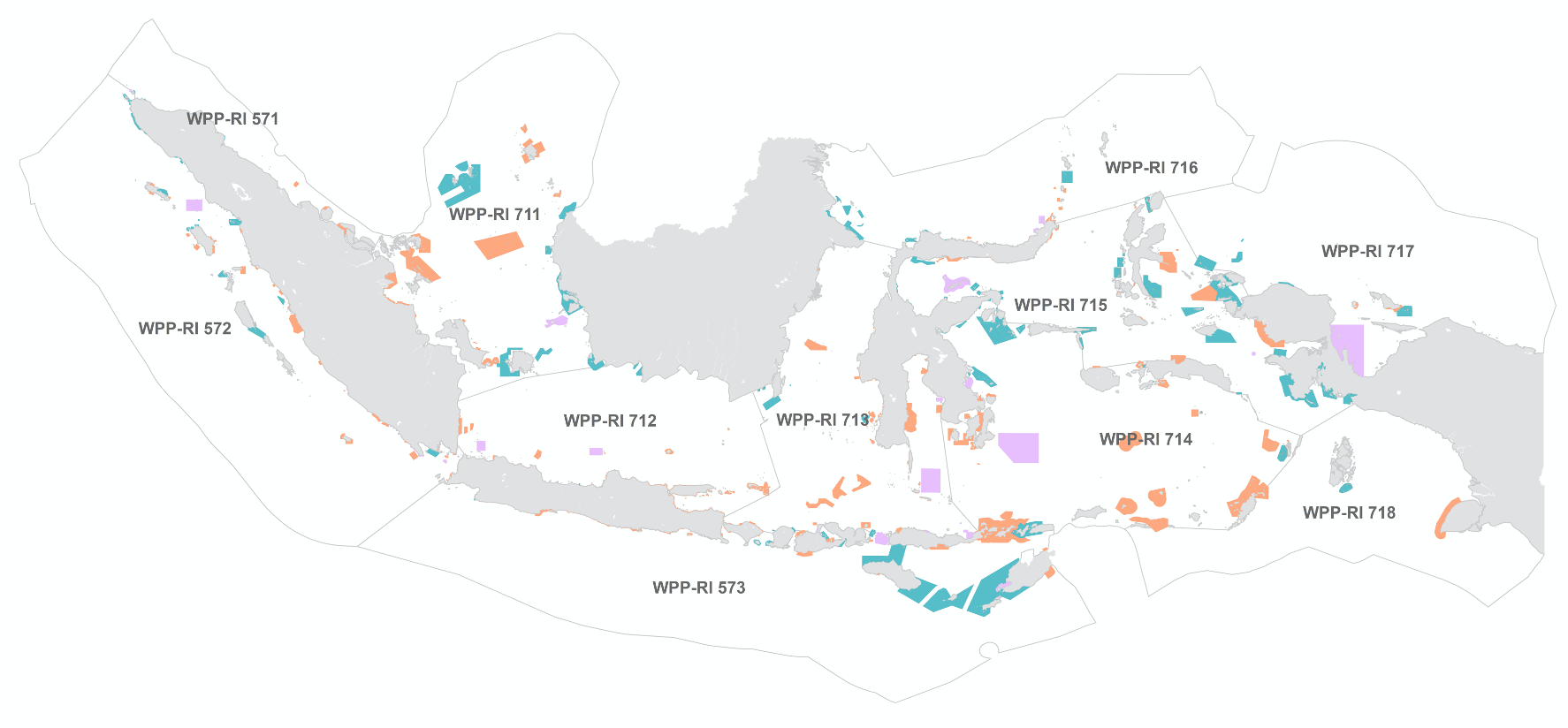 TARGET SDGs, National: 10% of marine area allocation as MPA
Marine Protected Areas Reserved
Marine Protected Areas Established by MMAF
Marine Protected Areas Managed by MoEF
Progress – #2 Regulation & Guidelines
Ministry of Marine Affairs and Fisheries Decree No. 31/2020 concerning Marine Protected Area Management  General MPA Management
MPA Vision: Guidance document for the development of MPA until 2030
Director General of Marine Spatial Management Decree No. 7/2022 Concerning Technical Guideline on Local MPA organizational units development.
Director General of Marine Spatial Management Decree No. 28/2020 Concerning Technical Guideline on MPA Management Effectiveness Evaluation Using Tools Called EVIKA. 
       In 2022, we evaluated 79 MPAs using EVIKA tools, the result shows:
1
Sustainable (Gold) 85,01% – 100%
Management functions have been running optimally and the objective of  management achieved
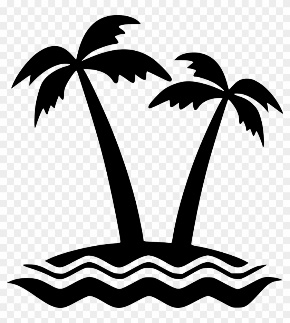 32
Optimum (Silver) 50,01% – 85%
Management functions have been running adaptively  and several management objectives have been  achieved
79
MPAs
46
Minimum (Bronze) <50%
the management process has been implemented  but efforts are still required to achieve the  management objectives.
Progress #3 MPA Management System
A. INDONESIA MARINE PROTECTED AREAS DATABASE SYSTEM (SIDAKO)
Indonesia is currently developing MPA database system called SIDAKO containing data and information regarding the status and recent progress of Marine Protected Areas management in Indonesia.
http://sidakokkhl.kkp.go.id
B. SEAPARK SYSTEM
Indonesia has develop SEAPARK System (Integrated Electronic Service/Permit Administration Electronic Services for National MPA). This system facilitates permits issuance for everyone to enter and  do various activities inside MPA (recreation, research and educational activities) particularly in National MPA.
https://seapark.kkp.go.id/
PROGRES/Accomplishment
Progress – Threatened Species
Sea Turtle:
Developing ID-US cooperation on Hawksbill Conservation in West Papua
Developing 2nd NPOA for sea turtle (period 2022-2024): legislation process 
Drafting of Technical guidance for sea turtle handling by-catch
Drafting of Technical guidance for sea turtle landing monitoring 
Drafting of Technical guidance for Information Geospatial Thematic (IGT) for fully protected marine species (ex. Sea turtle)
Evaluating management effectiveness of threatened species using tools called EPANJI: 
Sea turtle: 78,39% (sustainable)
Progress – Threatened Species
Sharks and rays:
Whale sharks NPOA (2021-2025): Minister of MAF Decree No 16/2021
Drafting of 3rd NPOA for sharks (appendix and non-appendix CITES)
Drafting of 1st NPOA for fully protected rays
Developing Technical Guidance for Whale Sharks (Rhincodon typus) Tourism (Already been decreed under Directorate General Decree number 41 Year 2022)
Underway to protect our endemic species: the walking sharks of Halmahera (Hemiscullium Halmahera ) as a fully protected species through Minister of marine affairs and fisheries decree
Drafting Technical guidance for Information Geospatial Thematic (IGT) for fully protected marine species (ex. Manta rays and whale sharks)
Evaluating management effectiveness of threatened species using tools called EPANJI: 
Whale sharks: 78,05 (sustainable)
Sharks (Appendix CITES): 68,70% - 70,18% (optimum - sustainable)
Rays (Mobula spp.): 48,85% (optimum)
Rays (Rhyncobatus spp.): 46,43% (optimum)
-  Conducting International seminar as side event Road to Ocean-20 : “How Effective Marine Protected Area Management is Beneficial for Conservation and Manta Rays Tourism”, Jakarta on 11 October 2022
Progress – Threatened Species
Marine mammals:
NPOA for marine mammals (period 2018-2022): Minister of Marine Affairs and Fisheries Decree number 79 year 2018
Drafting Technical guidance for handling marine mammals by-catch
Drafting Technical guidance for handling marine mammals stranded
Drafting Technical guidance for Information Geospatial Thematic (IGT) for fully protected marine species (ex. cetaceans and dugong)
Evaluating management effectiveness of threatened species using tools called EPANJI: 
Cetacea: 80,35% (sustainable)
Dugong: 74,10% (sustainable)
- Training for handling marine mammals stranded on 23 March 2022 in Kulonprogo, Yogyakarta
Challenges Seascape
Now, Indonesia has the number of regulations on the provincial coastal and small islands zoning plans and developing planning documents for several national-level/interregion marine spatial plans. 
In 2020, Indonesia government enacted Law No. 11 on Job Creation which subsequently revision on some regulations including Law No 32/2014, Law No 1/2014, and Law No 26/2014 on Spatial Planning; Law No. 11/2020 gives mandate to governments to establish integration of several terrestrial and marine spatial planning and enact it in one regulation, which objectives to realize good governance of marine and coastal.
Effective communication and high engagement
Identifying funding resources to support the SWG to strengthen and/or initiate seascapes related activities, particularly those related to Priority Seascapes
Challenges EAFM
Training EAFM for leader and politician. 
Subsidy for fisher “change behavior” 
Fishing vessel data collection
Blue economy concept in correlation with EAFM
Develop EAFM indicator
Develop EAFM website
Challenges / Constraints
Lack of budget from State Budget Allocation (APBN) due to covid 19 recovery Program
Institutional arrangement is still changing in some institution related to CCA
There is no program dedicated for NPOA since there is no NPoA right now . The latest NPoA lasted in 2019
Challenges
MPA
Covid-19 Pandemics : limited activity and mobility
Still need improvement on :
Data and research
Monitoring and surveillance
Law enforcement
Human resources capacity and competence 
Alternative livelihood development
Public awareness
Partners engagement in MPA management
Challenges CCA
Lack of data and information on marine resources sector.
Methodology of blue carbon measurement.
Policy.
Human Resources and expertise.
Challenges
Threatened Species
Covid-19 Pandemics : limited activity and mobility
Still need improvement on :
Data and research. 
Surveillance and law enforcement due to vastness and remote ocean areas. 
Alternative livelihood development. 
Public awareness
Marine mammals stranding events are beyond our estimates (when, where, how etc).
Challenges: WLF and GESI Adoption
The gap of understanding amongst stakeholders related gender mainstreaming still wide 
The budget supporting gender mainstreaming needs to increase
Roadmap – Seascape
EAFM development roadmap (2020 – 2024)
[Speaker Notes: SK3 = Standar Kompetensi Kerja Khusus = Special Worker Competency Standard]
Roadmap – CCA
Roadmap – Threatened Species
Roadmap –WLF and GESI Adoption
GESI adopted and aligned with Medium Term Strategic Plan 2024-2029 and MMAF Strategic Plan Document 2024-2029
To  strengthen the gender mainstreaming implementation at national level as well as regional level (provincial and regency)
Replication of successful implementation of gender mainstreaming in one area towards other potential areas
Seascape Potential Regional Program and Support Required
Training Marine Spatial Planning for CT6 members ( lesson learn from Indonesia MSP)
Potential Regional Program and Support Required
Threatened Species:
To publish regular publication (each country progress/activity) on CTI CFF website
Development of annual report on threatened species status in CT region 
Development of threatened species regional handbook/guideline on marine mammals stranding
Training on sea turtle/marine mammals/sharks and rays stranding/by-catch
Training on law enforcement to support the prevention and management of the use of endangered and protected marine species on transboundary in CT6
Potential Regional Program and Support Required
CCA
Capacity Building  on Training on Marine Sector Climate Change Mitigation Action, including Blue Carbon Measurement; 
Gender Equity and Social Inclusion for Climate Change Adaptation;
Funding scheme for Marine Sector Climate Change Mitigation Action Program.
Sharing experience in conducting Mangrove Vulnerability Assessment particularly on identifying indicators throughout workshop
Training on Mainstreaming EbA for coastal development with potential fund from GIZ Global or TS SUPIA
Publications: Seascape:
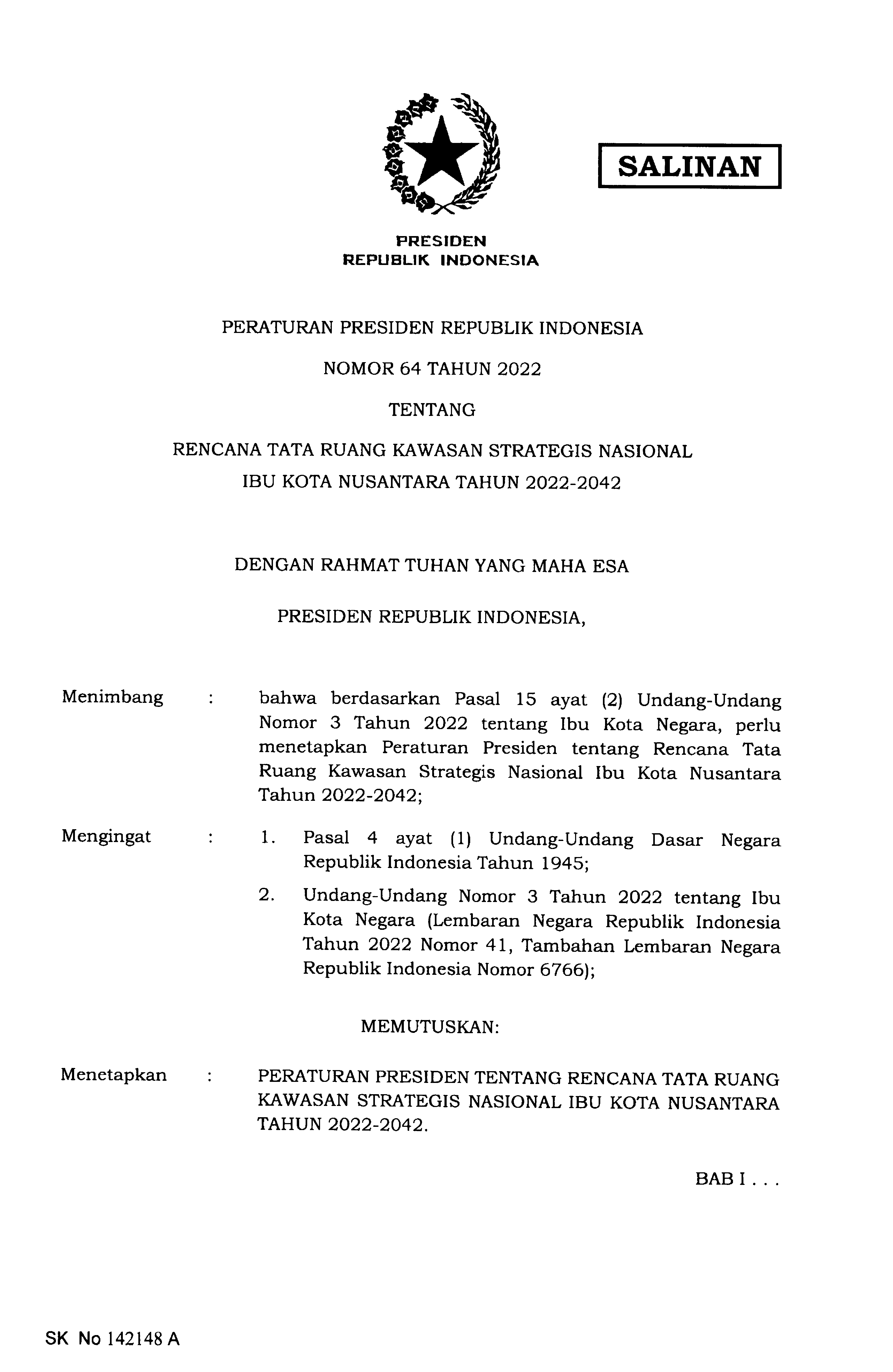 Local Government Regulation of Provincial Marine Spatial Plans for South Sulawesi and West Papua
Presidential Regulation No 3 on Java Sea Inter-Regional  Marine Spatial Plan
Presidential Regulation No 4 on Sulawesi Inter-Regional  Marine Spatial Plan
Presidential Regulation No 5 on Tomini Bay Inter-Regional  Marine Spatial Plan
Presidential Regulation No 6 on Bone Bay Inter-Regional  Marine Spatial Plan
Presidential Regulation No 40 on Maluku Sea Inter-Regional  Marine Spatial Plan
Presidential Regulation No 64 on The National Strategic Area the Capital City Of Nusantara Spatial Plan
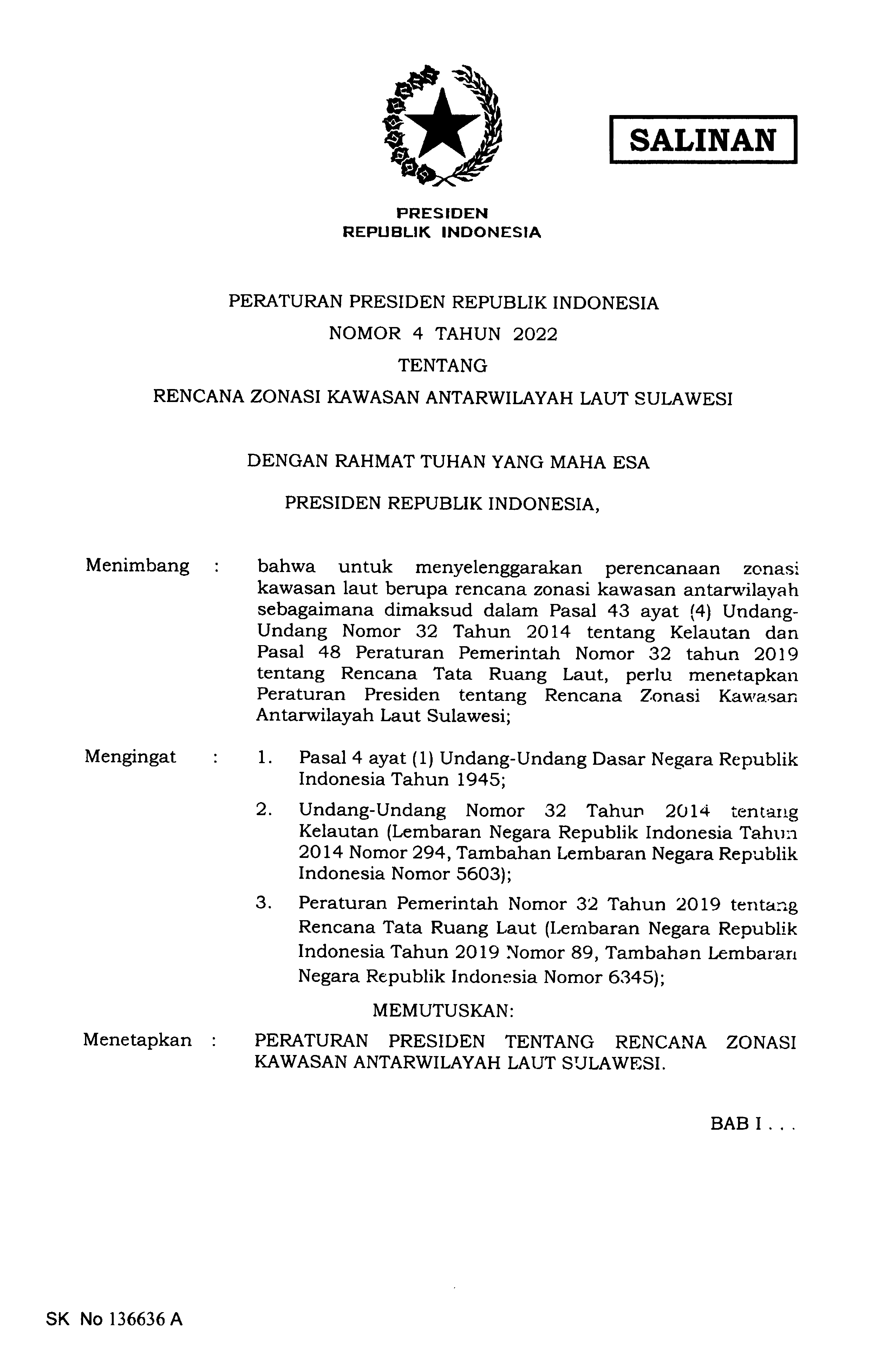 Publications: MPA:
GAP Analysis on Developing Capacity of Human Resources
Communication Strategy on MPA Management in Indonesia
New Normal Protocol in MPA
MPA Vision 2030
Publications: Threatened Species:
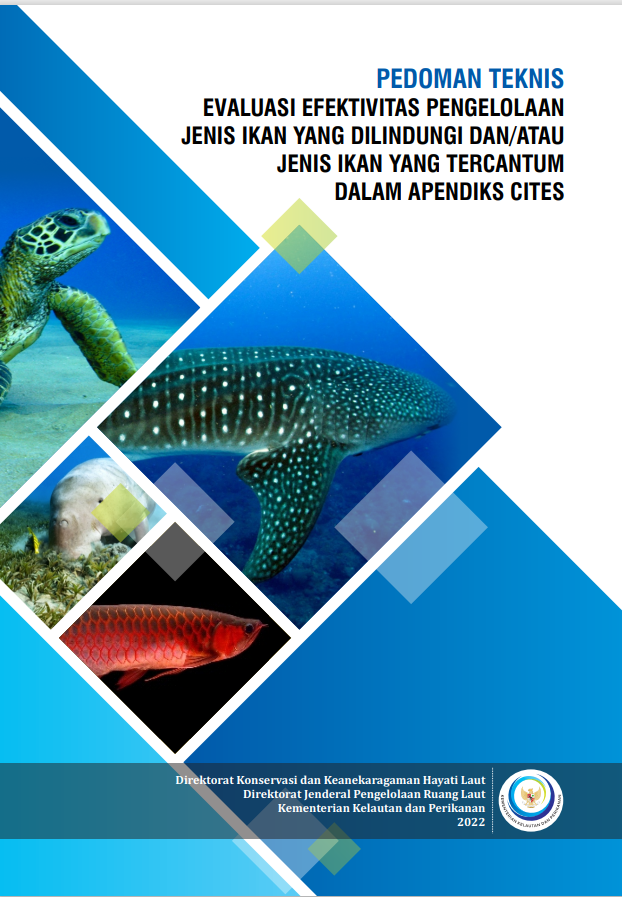 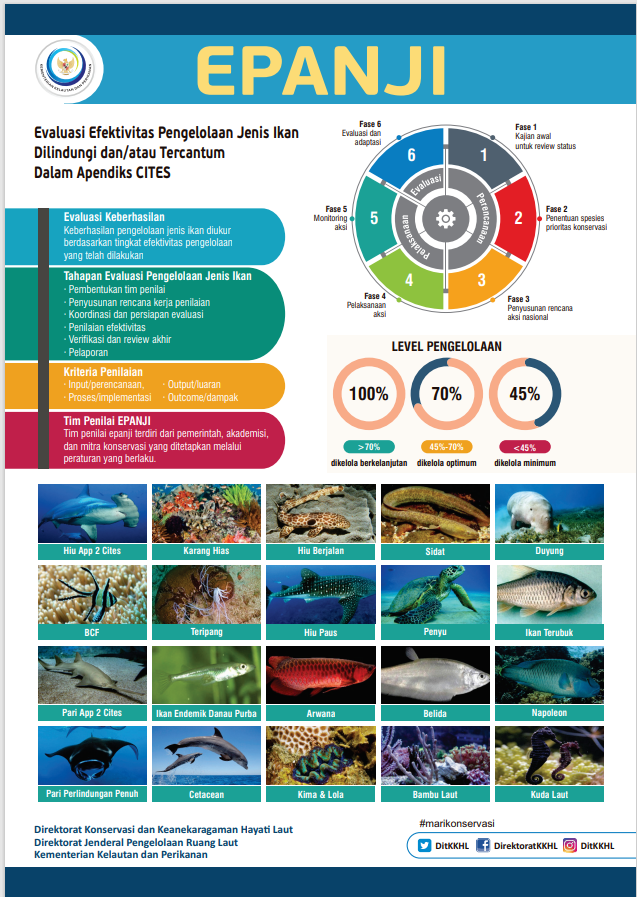 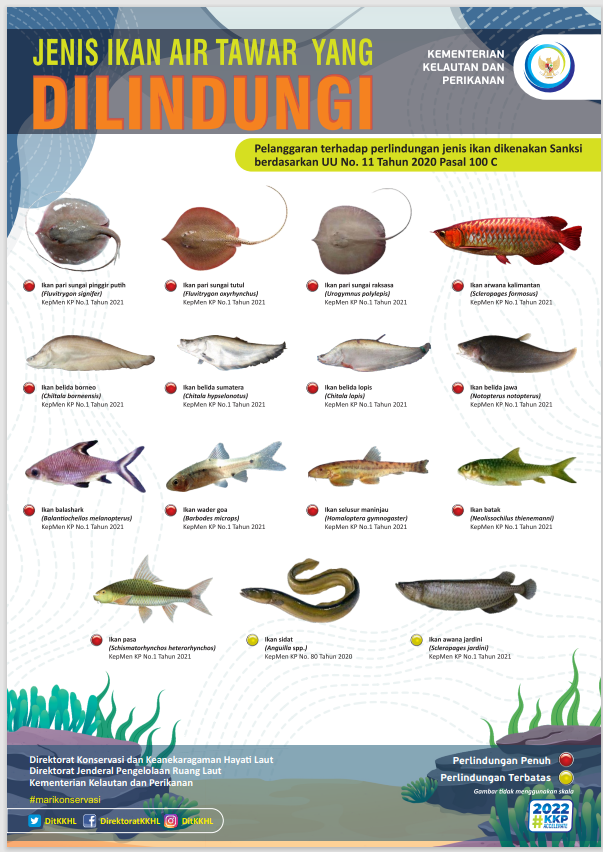 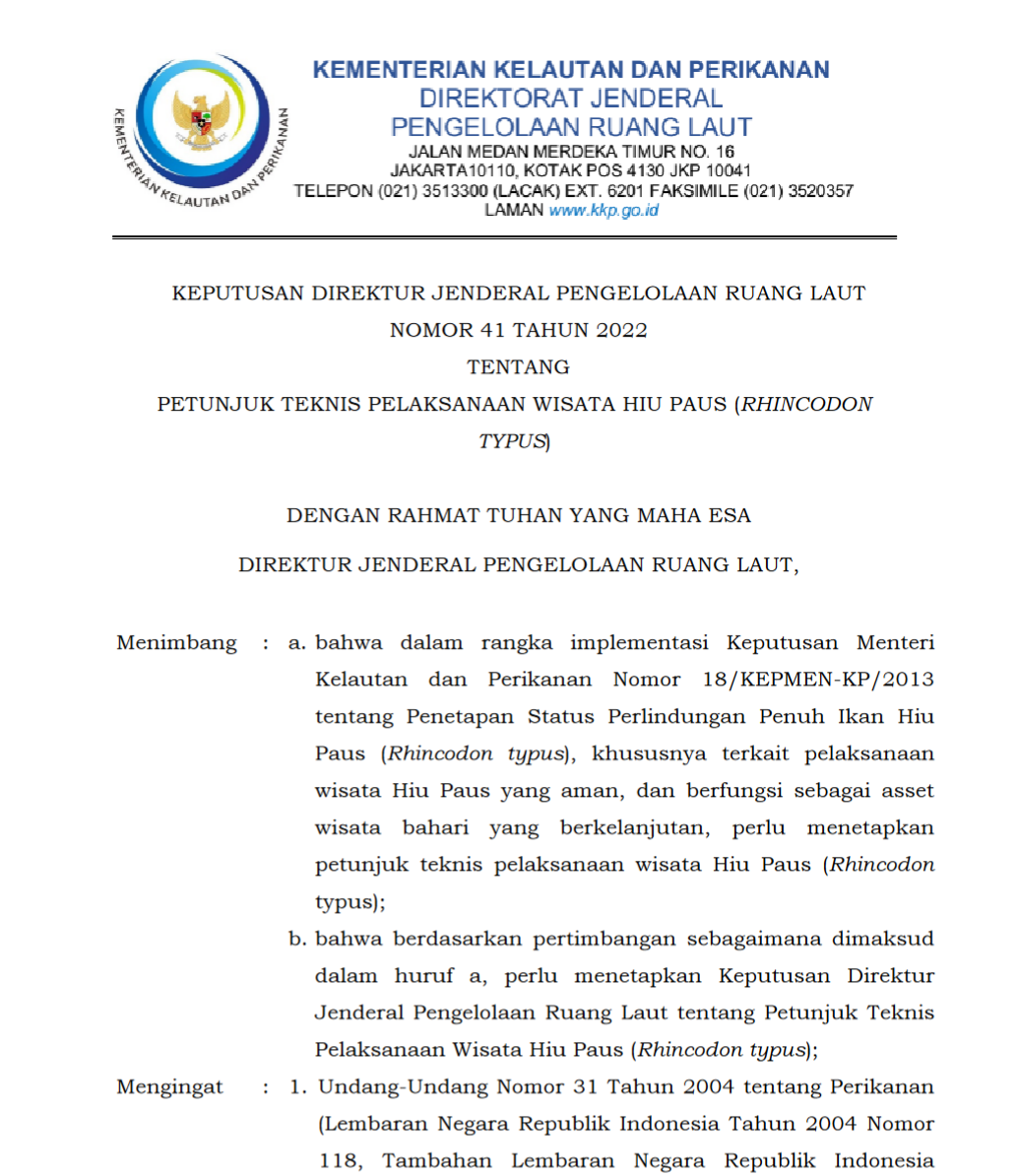 POSTERS: Six Species Sea Turtles in Indonesia Waters
LEAFLET: Walking sharks (Hemiscyllium spp.) in Indonesia
POSTERS: Protected Marine Fish Species in Indonesia
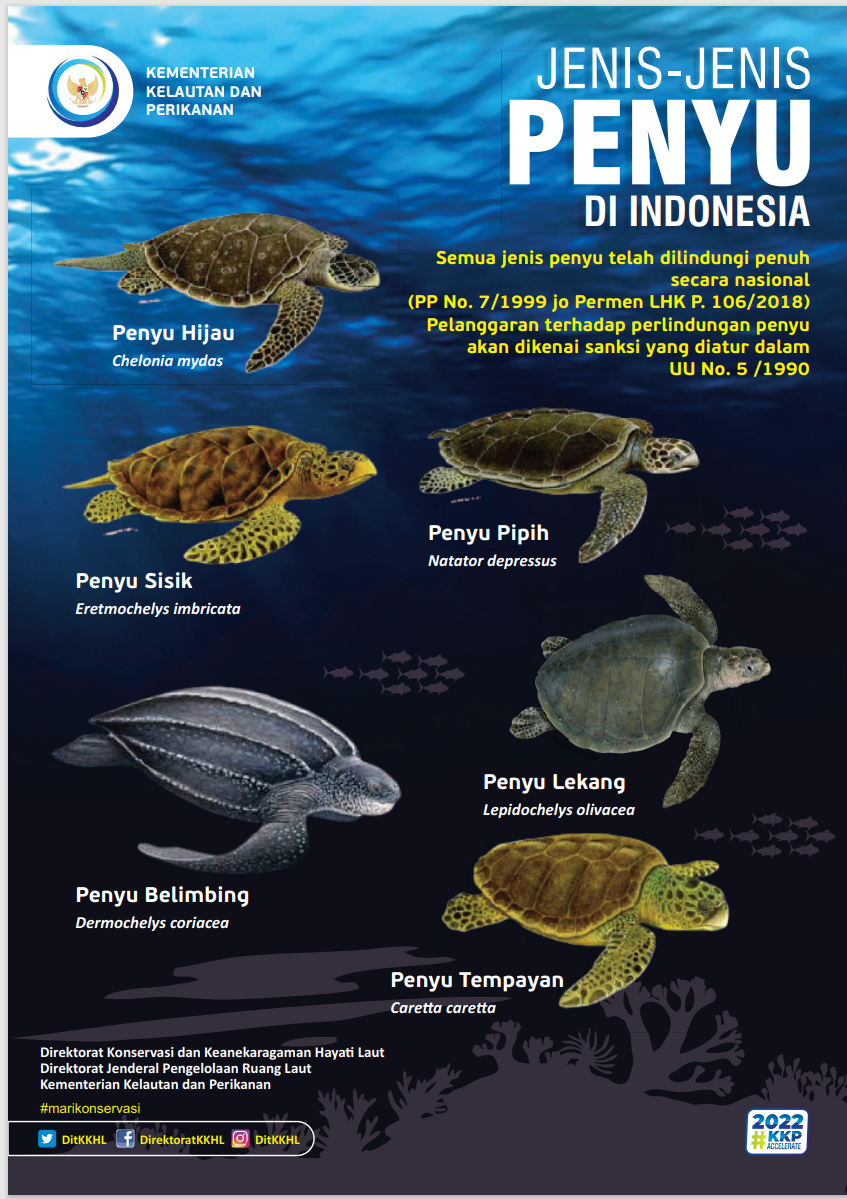 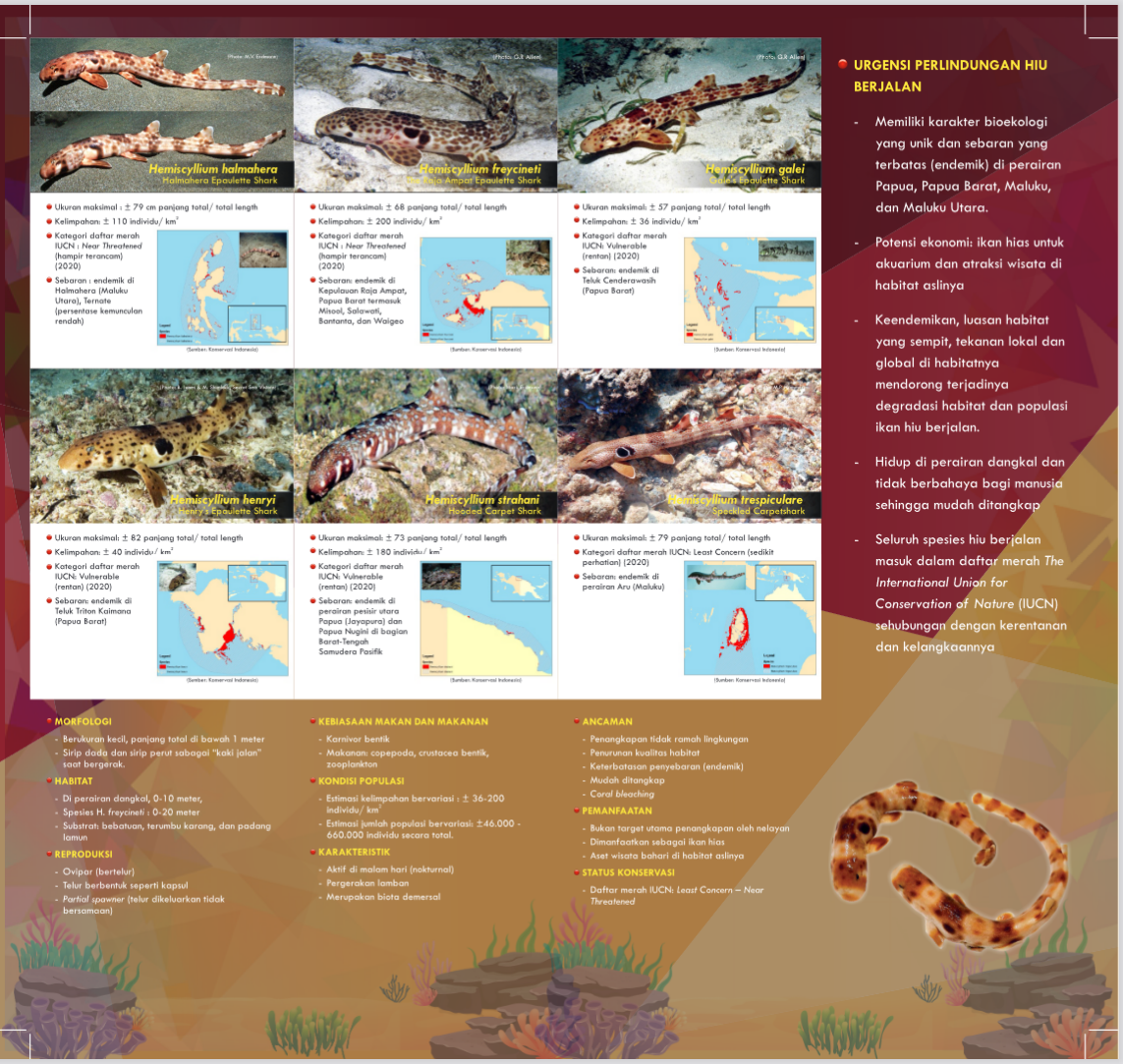 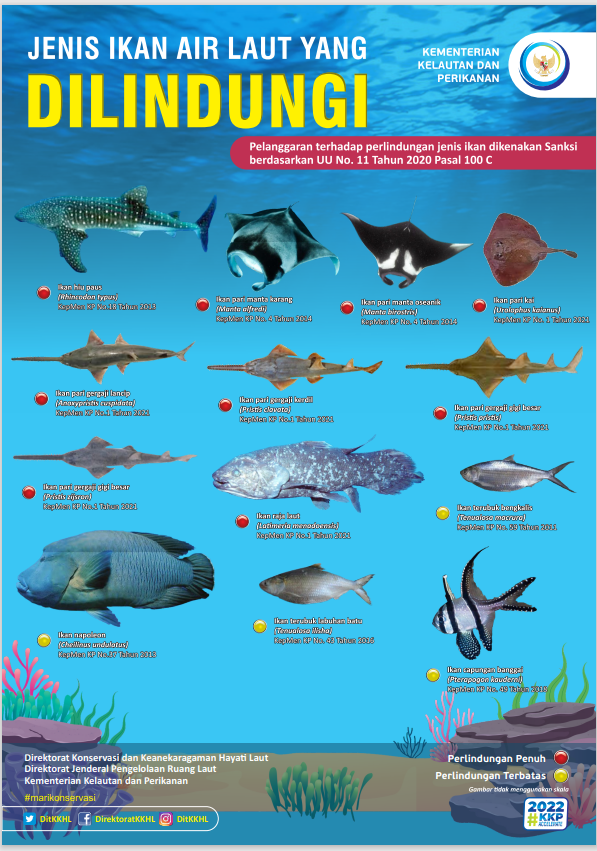 POSTERS: EPANJI Technical Guidance on Evaluating management effectiveness of threatened species
POSTERS: Protected Freshwaters Fish Species in Indonesia
EPANJI: Technical Guidance on Evaluating management effectiveness of threatened species
Directorate General Decree number 41 Year 2022 on Technical Guidance for Whale Sharks (Rhincodon typus) Tourism
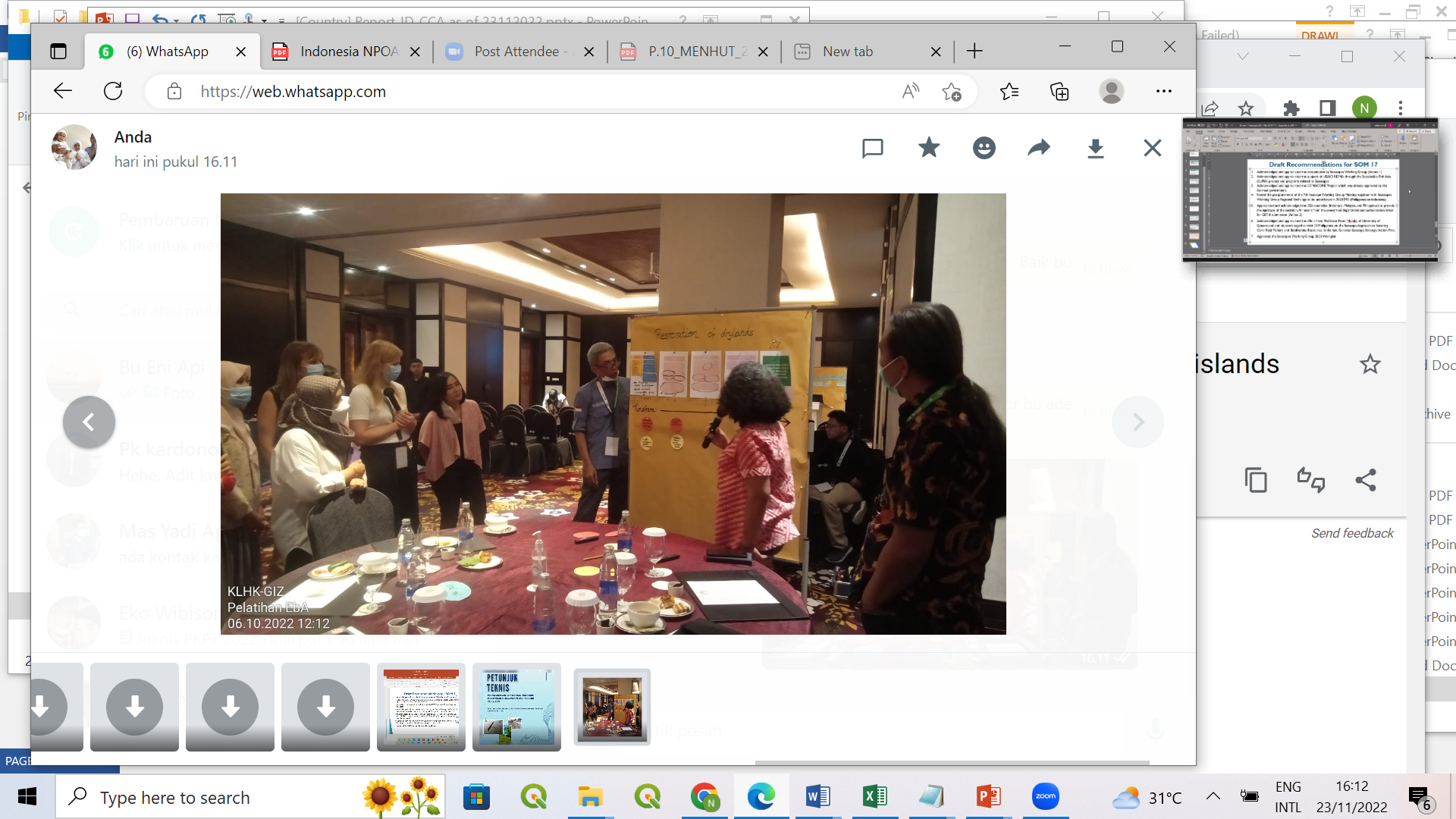 Publications: CCA
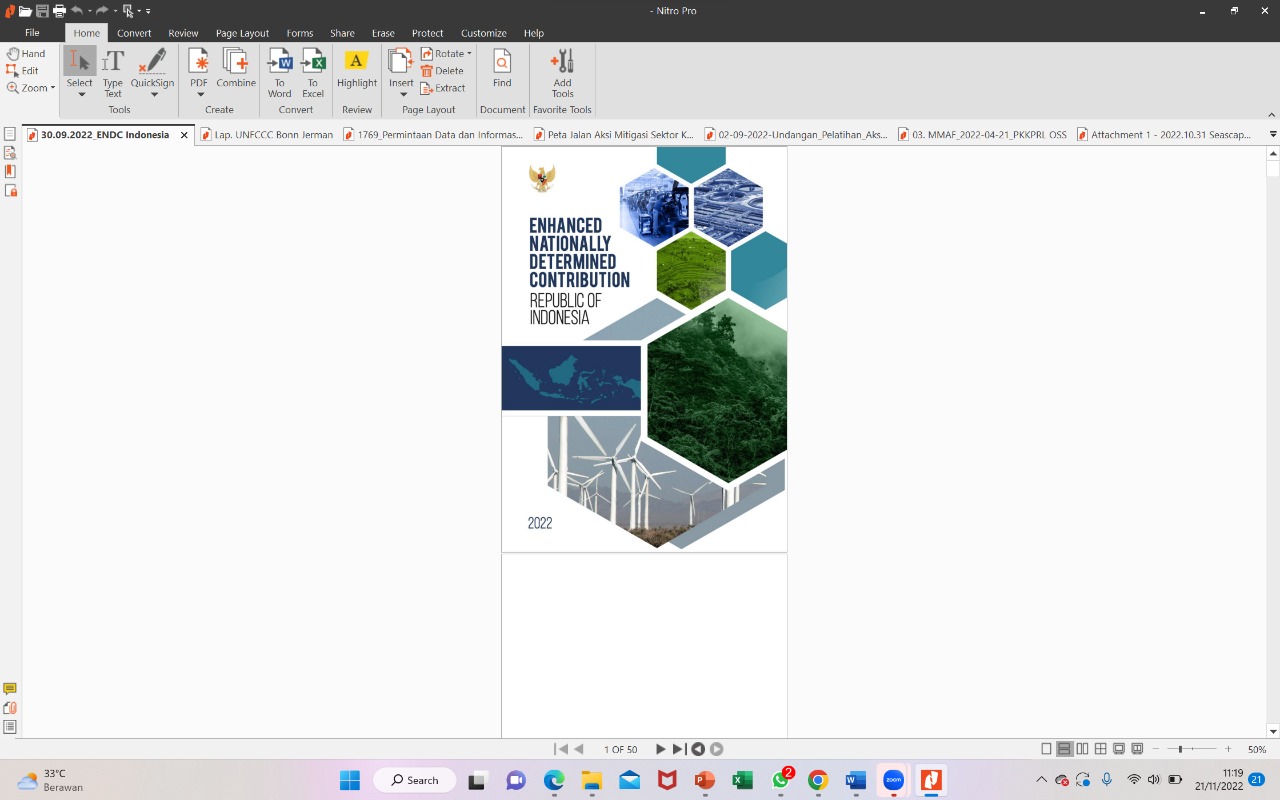 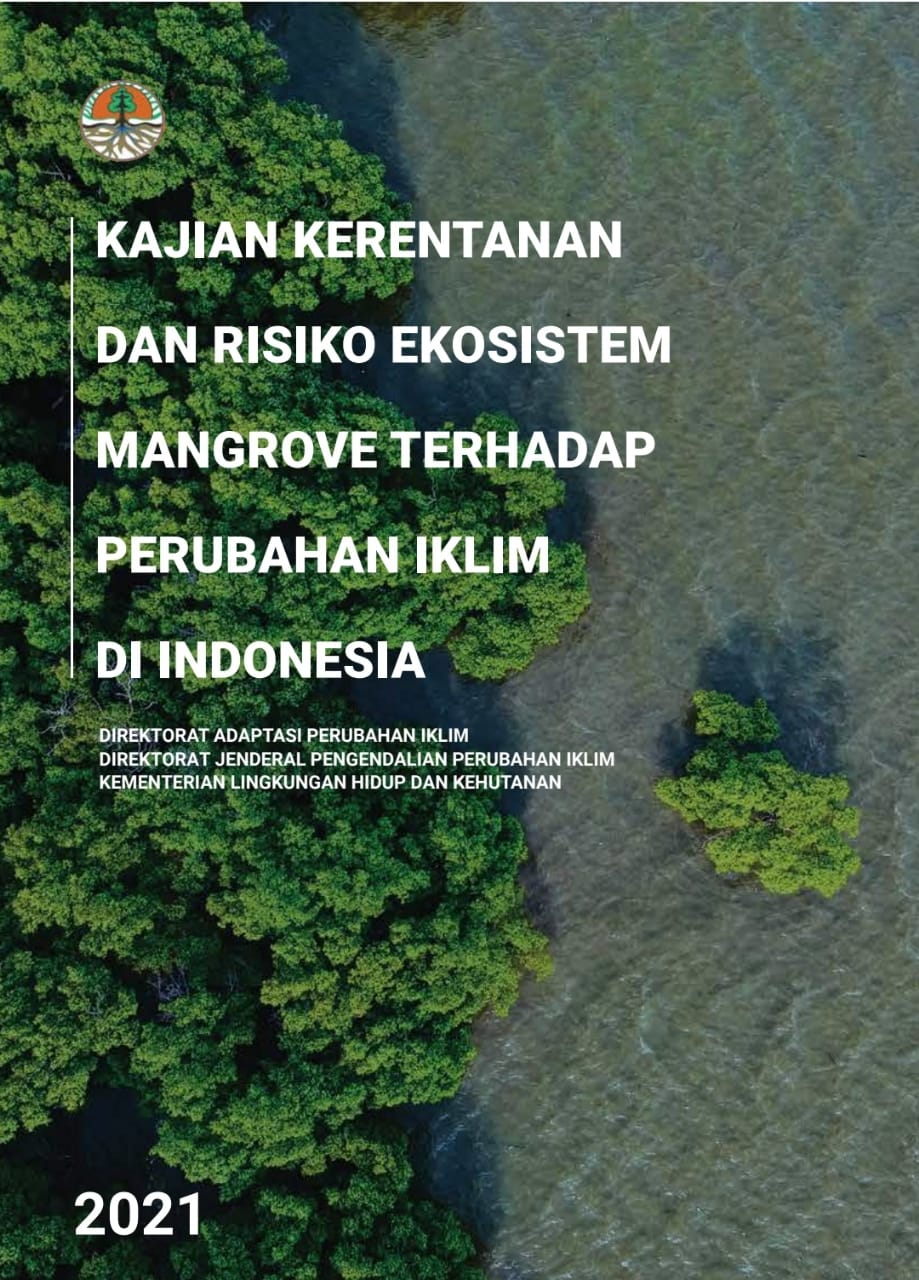 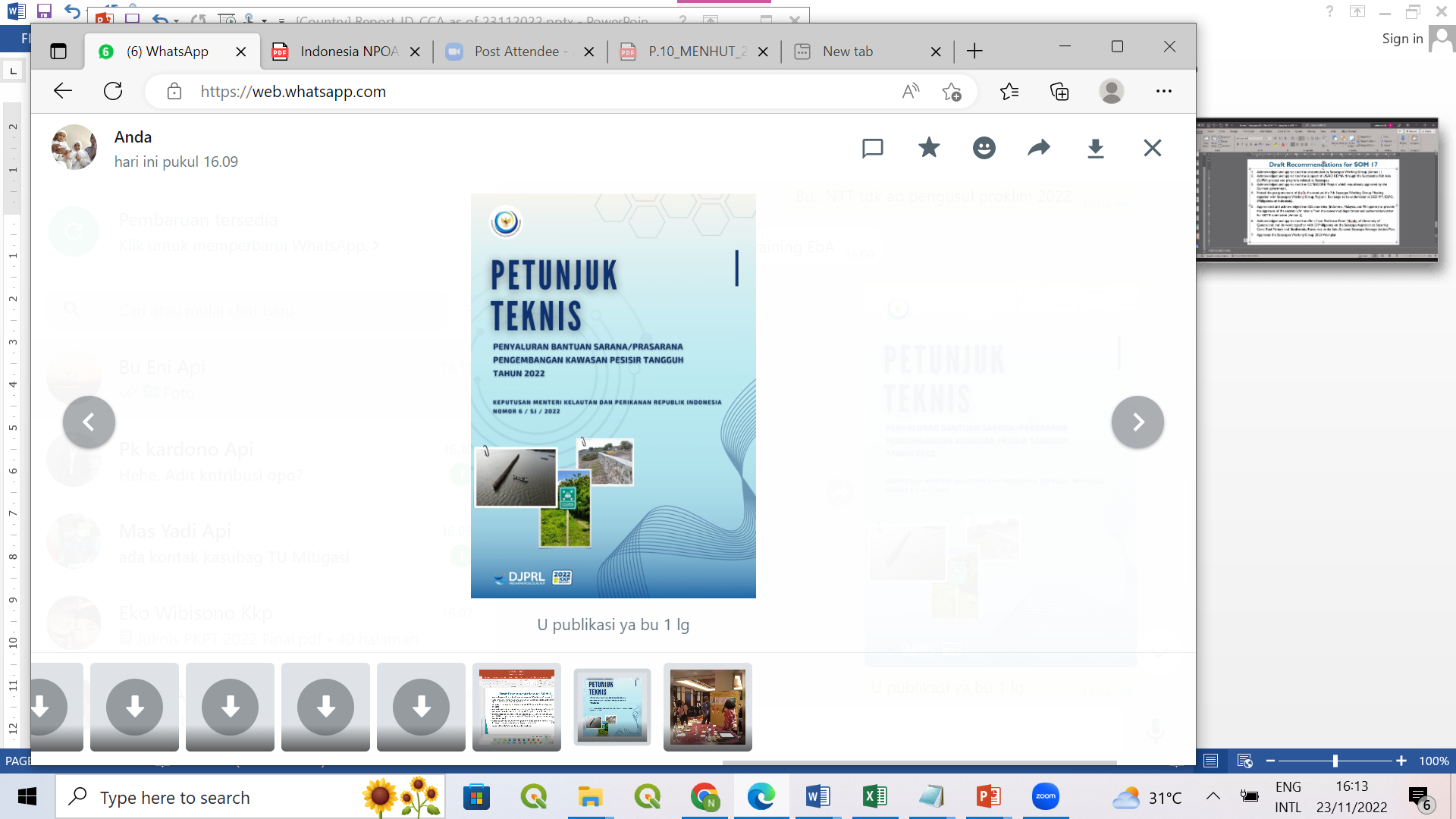